Interoperability Layer
SHR
PR
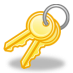 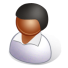 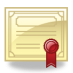 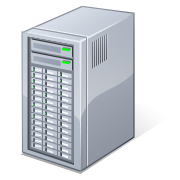 PoS
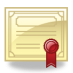 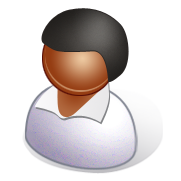 Login
Password
1
Interoperability Layer
SHR
PR
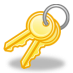 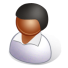 PoS application server node and IL establish mutual TLS using their certificates
Establish and maintain a long-lived secure connection
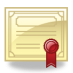 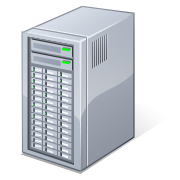 PoS
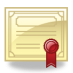 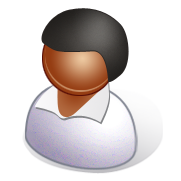 Login
Password
2
Interoperability Layer
SHR
PR
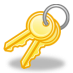 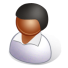 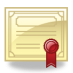 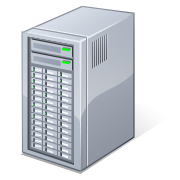 PoS
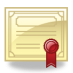 User logs into point of  service (PoS) application
PoS is responsible for authenticating the user
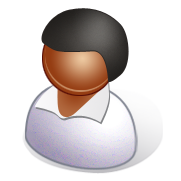 Login
Password
3
Interoperability Layer
SHR
PR
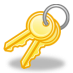 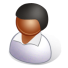 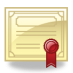 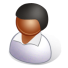 An authenticated user enters a transaction
PoS submits the transaction to the IL; the user (the provider) is identified in the transaction payload
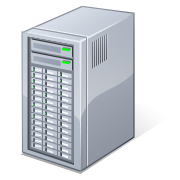 PoS
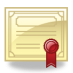 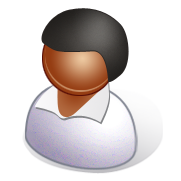 Login
Password
4
Interoperability Layer
SHR
PR
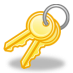 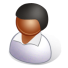 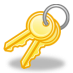 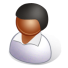 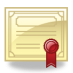 IL receives the inbound transaction from the authenticated node (OK)
In addition to other verifications, the IL resolves the provider ID included in the inbound transaction and retrieves from the PR the authorities and permissions associated with this provider.
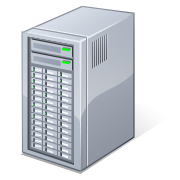 PoS
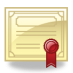 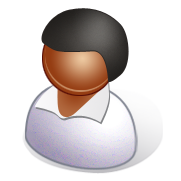 Login
Password
5
Interoperability Layer
SHR
PR
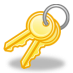 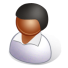 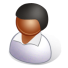 ? =
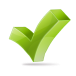 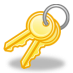 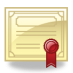 Provider’s authority is checked.
If authority is OK, the IL writes the transaction to the SHR and returns OK to the PoS and to the end user (otherwise an exception message is returned).
The IL writes transaction results to its audit log.
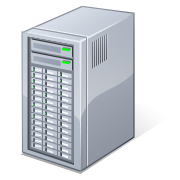 PoS
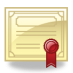 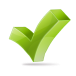 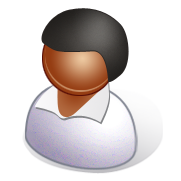 Login
Password
6
Takeaways…
Each node is authenticated to the Interoperability Layer (IL). Multiple Point of Service (PoS) applications may run on an authenticated server node.
PoS applications on trusted nodes are responsible for authenticating their end users.
The logged-in user name is the PoS application’s local provider ID.  This local ID is conveyed with each transaction submitted by the PoS to the IL. The IL trusts this local ID.
The Provider Registry (PR) may maintain authority attributes for each provider ID. These may be employed by the IL to enforce transaction permissions.
7
What about registry maintenance?
If a registry exposes “maintenance” transactions through the IL, the process is identical to what has been described already.
If a registry has its own UI and maintains its own user list, it is responsible for abiding and enforcing all the same authentication, authorization and audit requirements as the IL would have enforced.
8